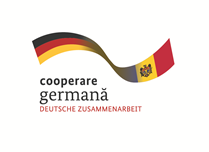 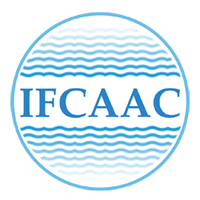 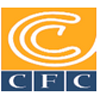 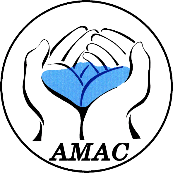 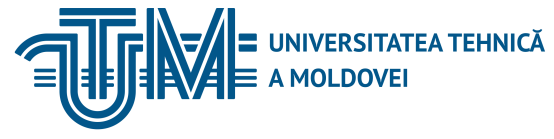 ИНСТИТУТ НЕПРЕРЫВНОЙ ПОДГОТОВКИ В ОБЛАСТИ ВОДОСНАБЖЕНИЯ И КАНАЛИЗАЦИИ , ДЛЯ ЧЛЕНОВ АССОЦИАЦИИ «МОЛДОВА АПĂ-КАНАЛ»
Учебный курс для сотрудников и операторов „Apă-Canal”Модуль 13: Актуальные проблемы учета и налогообложения транспортных средств и механизмов. Налоговые изменения в Республике Молдова на 2017 год.Сессия 4: Учет дебиторской задолженности и денежных средств (транспортных средств и механизмов)Expert conf. univ. dr. Margareta Vîrcolicilector superior Lidia Surdu28-29-30 Ноября 2017, Кишинев
06/12/2017
Margareta Vîrcolici
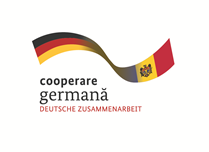 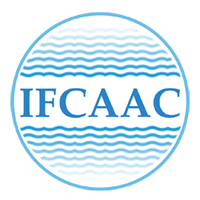 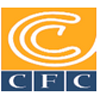 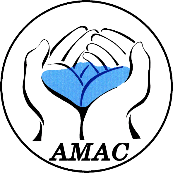 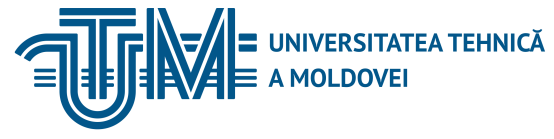 ИНСТИТУТ НЕПРЕРЫВНОЙ ПОДГОТОВКИ В ОБЛАСТИ ВОДОСНАБЖЕНИЯ И КАНАЛИЗАЦИИ , ДЛЯ ЧЛЕНОВ АССОЦИАЦИИ «МОЛДОВА АПĂ-КАНАЛ»
Obiective:O1 Определение и классификация дебеторской задолженности;O2 Учет торговой дебиторской задолженности;O3 Учет наличных денег в кассе.
06/12/2017
Margareta Vîrcolici
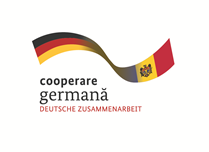 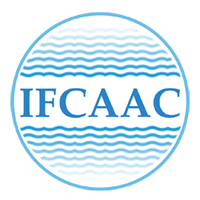 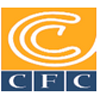 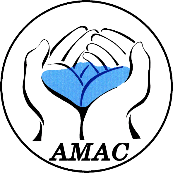 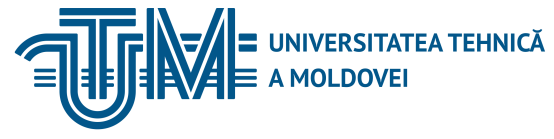 ИНСТИТУТ НЕПРЕРЫВНОЙ ПОДГОТОВКИ В ОБЛАСТИ ВОДОСНАБЖЕНИЯ И КАНАЛИЗАЦИИ , ДЛЯ ЧЛЕНОВ АССОЦИАЦИИ «МОЛДОВА АПĂ-КАНАЛ»
Определение и классификация претензий:   Дебеторской задолженностью являются законными правами предприятия в качестве кредитора на получение в установленный договорами, векселями или другими документами денежных средств, материальных благ или других ценностей от юридических или физических лиц, называемых должниками, в качестве дебетора.
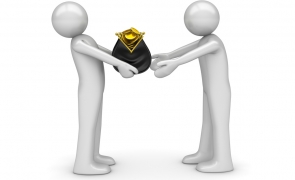 06/12/2017
Margareta Vîrcolici
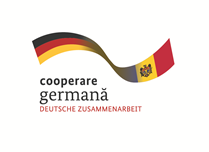 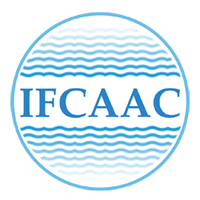 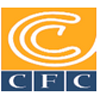 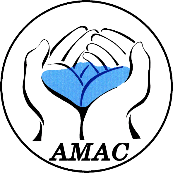 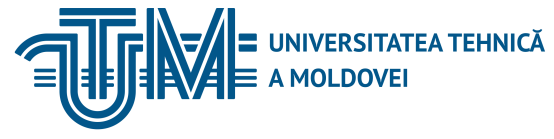 ИНСТИТУТ НЕПРЕРЫВНОЙ ПОДГОТОВКИ В ОБЛАСТИ ВОДОСНАБЖЕНИЯ И КАНАЛИЗАЦИИ , ДЛЯ ЧЛЕНОВ АССОЦИАЦИИ «МОЛДОВА АПĂ-КАНАЛ»
Дебиторская задолженность может быть признана активами при соблюдении следующих требований :	1. Они контролируются предприятием в результате произошедших событий (на основе их законных прав);	2. Есть уверенность, что они принесут экономические выгоды в будущем;	3. Их ценность может быть определена с высокой степенью уверенности.
06/12/2017
Margareta Vîrcolici
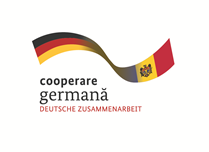 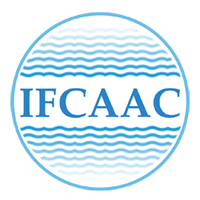 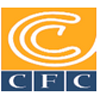 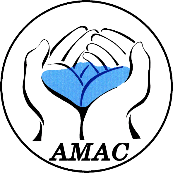 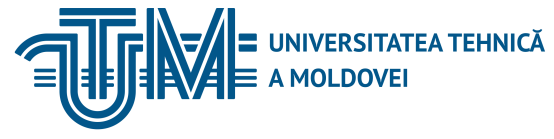 ИНСТИТУТ НЕПРЕРЫВНОЙ ПОДГОТОВКИ В ОБЛАСТИ ВОДОСНАБЖЕНИЯ И КАНАЛИЗАЦИИ , ДЛЯ ЧЛЕНОВ АССОЦИАЦИИ «МОЛДОВА АПĂ-КАНАЛ»
Критерии дебеторской задолженности:I. В зависимости от происхождения (экономического содержания):- Торговая дебиторская задолженность, включая полученные авансы и векселя, полученные.- Дебеторская задолженность с государственным бюджетом.- С персоналом.- Другие  дебеторы (страховых компаний, по передовым и признанным претензиям и т. Д.).
06/12/2017
Margareta Vîrcolici
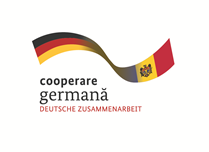 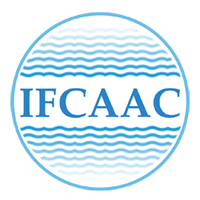 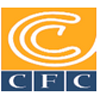 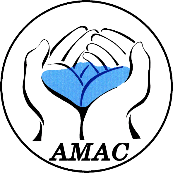 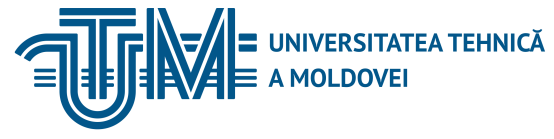 ИНСТИТУТ НЕПРЕРЫВНОЙ ПОДГОТОВКИ В ОБЛАСТИ ВОДОСНАБЖЕНИЯ И КАНАЛИЗАЦИИ , ДЛЯ ЧЛЕНОВ АССОЦИАЦИИ «МОЛДОВА АПĂ-КАНАЛ»
II. В зависимости от срока оплаты :- Краткосрочная дебиторская задолженность (с сроком оплаты не более одного года).- Долгосрочная дебиторская задолженность (выплачивается более одного года).III. В зависимости от степени ассоциации заемщиков:- Требования к несвязанным сторонам.- Претензии связанных сторон.IV. В зависимости от валюты, в которой они выражены :- Претензии в национальной валюте,- Претензии в иностранной валюте.
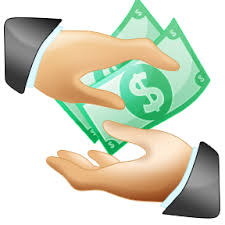 06/12/2017
Margareta Vîrcolici
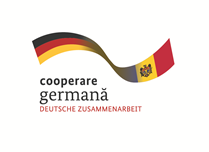 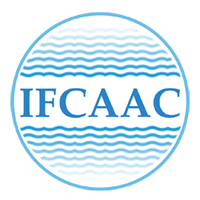 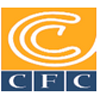 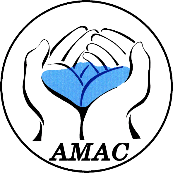 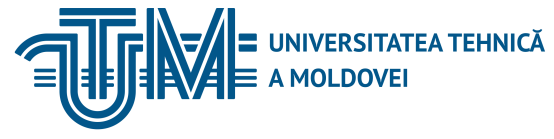 ИНСТИТУТ НЕПРЕРЫВНОЙ ПОДГОТОВКИ В ОБЛАСТИ ВОДОСНАБЖЕНИЯ И КАНАЛИЗАЦИИ , ДЛЯ ЧЛЕНОВ АССОЦИАЦИИ «МОЛДОВА АПĂ-КАНАЛ»
Учет торговой дебиторской задолженности :Коммерческая дебиторская задолженность является частью требований, которые возникают, когда момент передачи покупателям прав собственности на товары, товары и другие активы, а также предоставление услуг не совпадает с моментом оплаты.
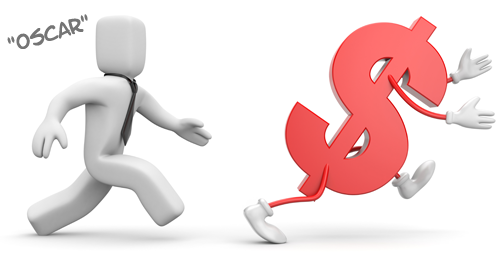 06/12/2017
Margareta Vîrcolici
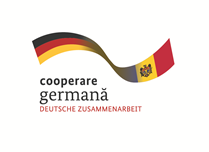 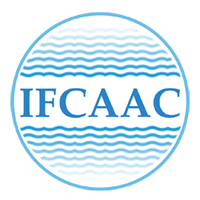 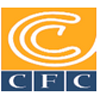 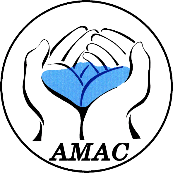 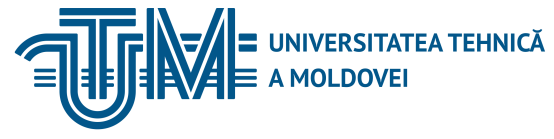 ИНСТИТУТ НЕПРЕРЫВНОЙ ПОДГОТОВКИ В ОБЛАСТИ ВОДОСНАБЖЕНИЯ И КАНАЛИЗАЦИИ , ДЛЯ ЧЛЕНОВ АССОЦИАЦИИ «МОЛДОВА АПĂ-КАНАЛ»
Доставка товаров (товаров) и предоставление услуг, которые приводят к коммерческим претензиям, производится на основе следующих первичных документов :- Налоговая накладная;- Накладная транспортная;- Акт приема-передачи услуг;- Прием наличных;- АКТ инвентаризации.
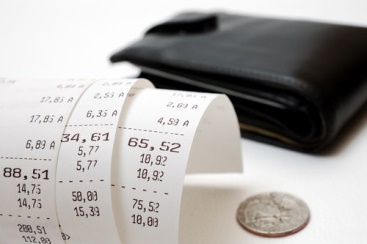 06/12/2017
Margareta Vîrcolici
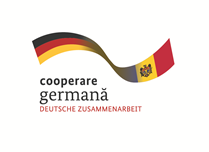 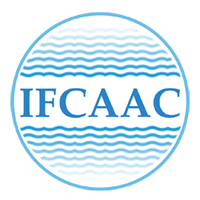 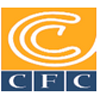 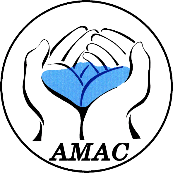 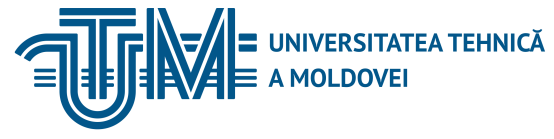 ИНСТИТУТ НЕПРЕРЫВНОЙ ПОДГОТОВКИ В ОБЛАСТИ ВОДОСНАБЖЕНИЯ И КАНАЛИЗАЦИИ , ДЛЯ ЧЛЕНОВ АССОЦИАЦИИ «МОЛДОВА АПĂ-КАНАЛ»
Аналитический учет краткосрочной дебиторской задолженности, связанные с коммерческими счетами, проводятся по каждому должнику, условиям обучения и оплаты. Счета для отслеживания торговой дебиторской задолженности могут быть открыты на субсчетах (счета второго уровня):Счета за регистрацию торговой дебиторской задолженности:221 „Creanţe comerciale”:   2221 „Creante comerciale in tara”   2212 „Creante comerciale in starinatate”   2213 „Alte creante comerciale”.222 „Corecţii (provizioane) privind creantele compromise”.
06/12/2017
Margareta Vîrcolici
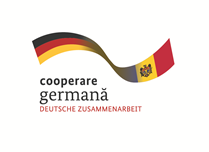 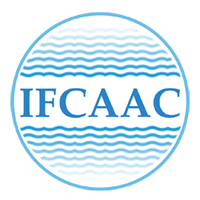 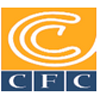 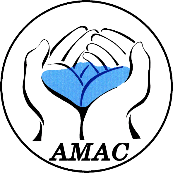 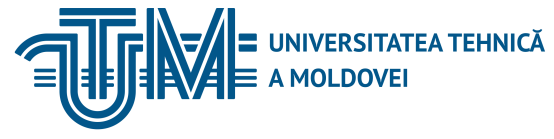 ИНСТИТУТ НЕПРЕРЫВНОЙ ПОДГОТОВКИ В ОБЛАСТИ ВОДОСНАБЖЕНИЯ И КАНАЛИЗАЦИИ , ДЛЯ ЧЛЕНОВ АССОЦИАЦИИ «МОЛДОВА АПĂ-КАНАЛ»
Активный счет 221 „Creanţe comerciale” и 223 „Creanţe ale partilor afiliate” предназначены для учета контрактной (рыночной) стоимости предоставленных товаров и услуг, включая НДС.    Дебет номинированных счетов отражает формирование краткосрочной дебиторской задолженности, связанной с коммерческими счетами, а в кредит - их оплату. Остатки на этих счетах являются дебиторами и представляют собой суммы краткосрочной дебиторской задолженности, не связанные с окончанием отчетного периода.
06/12/2017
Margareta Vîrcolici
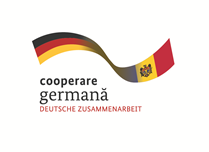 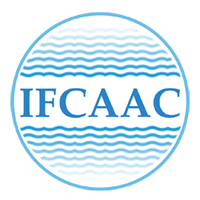 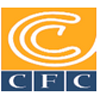 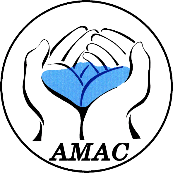 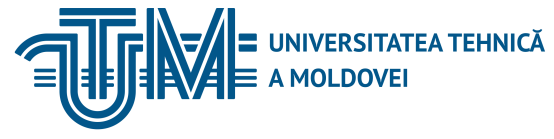 ИНСТИТУТ НЕПРЕРЫВНОЙ ПОДГОТОВКИ В ОБЛАСТИ ВОДОСНАБЖЕНИЯ И КАНАЛИЗАЦИИ , ДЛЯ ЧЛЕНОВ АССОЦИАЦИИ «МОЛДОВА АПĂ-КАНАЛ»
Счет 222 „Corecţii (provizioane) privind creantele compromise” с функцией пассивной учетной записи не соответствует учетной записи 221 „Creanţe comerciale”.    Кредит на этом счете отражает создание резервов по сомнительным долгам на суммы, прогнозируемые на основе этих расчетов и анализа, а в дебетовании - использование резервов для погашения сумм ссуд, которые были скомпрометированы.  Остаток по счету является кредитовым и представляет собой сумму неиспользованных резервов на конец отчетного периода.
06/12/2017
Margareta Vîrcolici
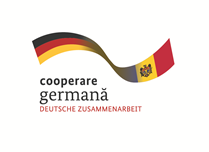 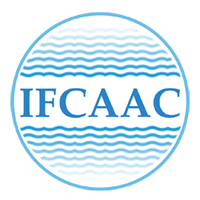 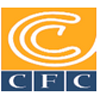 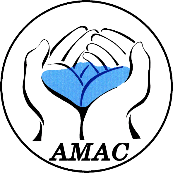 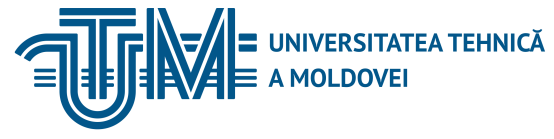 ИНСТИТУТ НЕПРЕРЫВНОЙ ПОДГОТОВКИ В ОБЛАСТИ ВОДОСНАБЖЕНИЯ И КАНАЛИЗАЦИИ , ДЛЯ ЧЛЕНОВ АССОЦИАЦИИ «МОЛДОВА АПĂ-КАНАЛ»
Учет наличных денег в кассе :  Сбор и удержание наличных денег, а также расчеты наличными производится в кассе. Кассовые операции осуществляются кассиром, который несет всю существенную ответственность за интеграцию доступных денег и ценных бумаг, полученных за хранение (почтовые марки, банкноты и т. Д.).
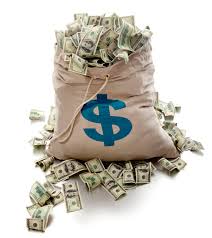 06/12/2017
Margareta Vîrcolici
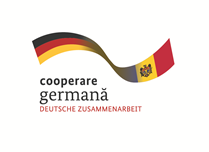 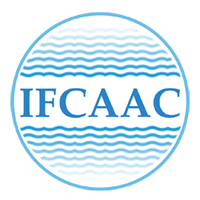 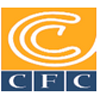 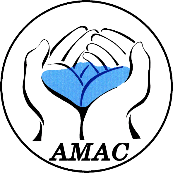 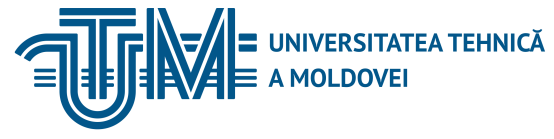 ИНСТИТУТ НЕПРЕРЫВНОЙ ПОДГОТОВКИ В ОБЛАСТИ ВОДОСНАБЖЕНИЯ И КАНАЛИЗАЦИИ , ДЛЯ ЧЛЕНОВ АССОЦИАЦИИ «МОЛДОВА АПĂ-КАНАЛ»
Деньги, поступающие в кассу, отражаются проводкой:Dt  241Dt 242, 243 - к суммам, собранным с текущих счетов в национальной валюте и иностранной валюте.Ct  611 – на суммы, полученные от продажи наличных денег и товаров, предоставление услуг.Ct  612– к денежным поступлениям от продажи прочих оборотных средств, выплате штрафов, штрафов, расчетных убытков, доходов от текущей арендной платы и т. д.Ct  621– к доходам от продажи долгосрочных активов.Ct  622– на суммы дохода, полученные от роялти, а также на деньги, внесенные бесплатно в виде государственных субсидий и т. д.Ct  623– к компенсированным суммам потерь в результате исключительных ситуаций.
06/12/2017
Margareta Vîrcolici
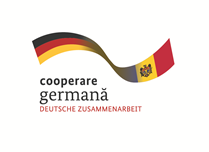 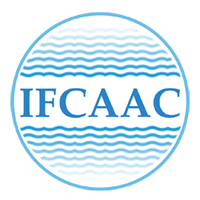 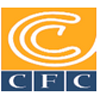 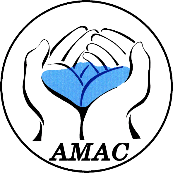 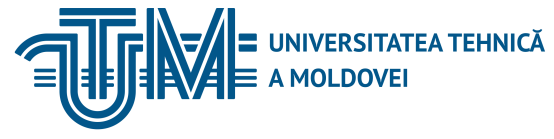 ИНСТИТУТ НЕПРЕРЫВНОЙ ПОДГОТОВКИ В ОБЛАСТИ ВОДОСНАБЖЕНИЯ И КАНАЛИЗАЦИИ , ДЛЯ ЧЛЕНОВ АССОЦИАЦИИ «МОЛДОВА АПĂ-КАНАЛ»
Выбытие денежных средств из кассы учитывается формулами бухгалтерского учета:Dt 242, 243, 244 – перевод денег в банк на текущих счетах в национальной валюте и иностранной валюте.Dt  226 – выдача авансов для расчетов с подотчетными лицами.Dt 245 – перевод денег в кассах других банков, почтовых отделений с целью передачи и регистрации на банковских счетах банка.Dt  531, 532, 533, 534, 536, 539 – погашение задолженности перед персоналом, государственным бюджетом, учредителями и другими кредиторами.
06/12/2017
Margareta Vîrcolici
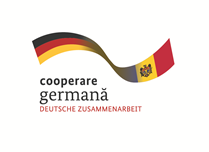 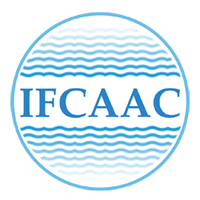 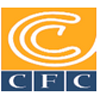 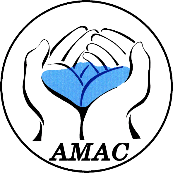 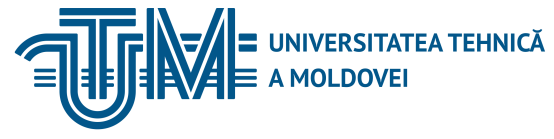 ИНСТИТУТ НЕПРЕРЫВНОЙ ПОДГОТОВКИ В ОБЛАСТИ ВОДОСНАБЖЕНИЯ И КАНАЛИЗАЦИИ , ДЛЯ ЧЛЕНОВ АССОЦИАЦИИ «МОЛДОВА АПĂ-КАНАЛ»
Dt  511, 512 – на оплату банковских кредитов и других финансовых долгов.Dt 521, 522 -- при выплате долгов поставщикам за полученные материалы и товары, предоставляемые услугиDt  424, 523 – погашение займовDt  722 – для отражения сумм неблагоприятных курсовых разниц, связанных с остатком денежных средств в иностранной валюте на конец отчетного периода.Ct  241 „Casa”.
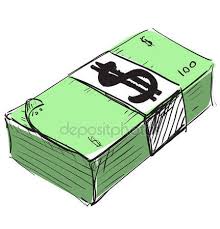 06/12/2017
Margareta Vîrcolici
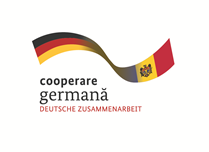 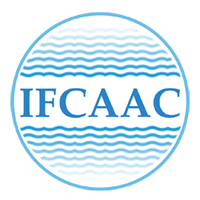 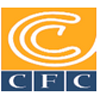 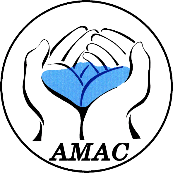 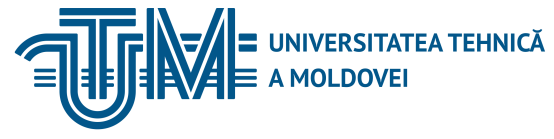 ИНСТИТУТ НЕПРЕРЫВНОЙ ПОДГОТОВКИ В ОБЛАСТИ ВОДОСНАБЖЕНИЯ И КАНАЛИЗАЦИИ , ДЛЯ ЧЛЕНОВ АССОЦИАЦИИ «МОЛДОВА АПĂ-КАНАЛ»
Vă mulțumim pentru atenție
www.ifcaac.amac.md 
ifcaac@fua.utm.md 
telefon: (022) 77-38 22
 
www.amac.md 
apacanal@yandex.ru  
telefon: (022) 28-84-33
In cooperare cu
Proiect co-finanțat de
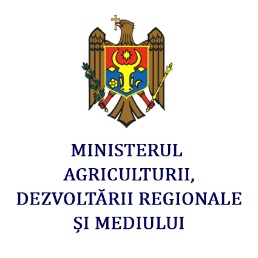 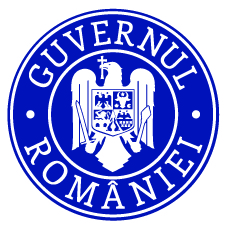 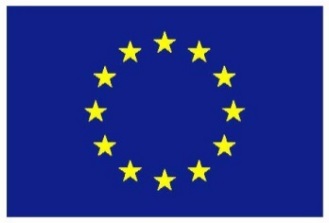 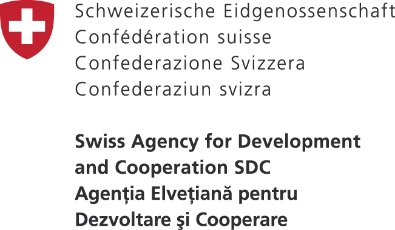 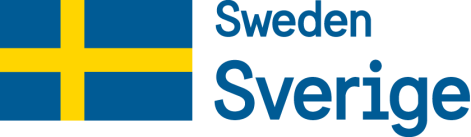 06/12/2017
Margareta Vîrcolici
06/12/2017
XXX